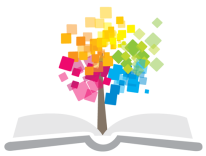 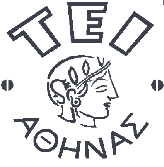 Ανοικτά Ακαδημαϊκά Μαθήματα στο ΤΕΙ Αθήνας
Μέθοδοι Διδασκαλίας στη Νοσηλευτική
Ενότητα 5: Μέθοδος Διάλεξης
Ελένη Ευαγγέλου, Ευγενία Βλάχου
Τμήμα Νοσηλευτικής
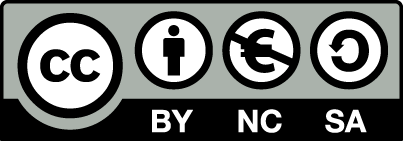 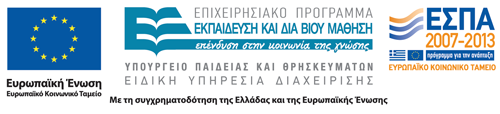 Ορισμός
Σχετικά μακρά και με συνεχή λόγο παρουσίαση γεγονότων και αρχών από τον διδάσκοντα σε ομάδα ακροατών.
1
Μορφές Διάλεξης
Απλές μορφές.
Διήγηση ή Εξιστόρηση,
Περιγραφή- Εξεικόνιση,
Ανάγνωση.
Σύνθετες μορφές.
Διάλεξη με συζήτηση,
Διάλεξη με χρήση διδακτικών μέσων, 
Συνεργατική διδασκαλία,
Διάλεξη με επίδειξη.
2
Σκοποί Διάλεξης
Εισαγωγή των μαθητών σε ένα καινούριο θέμα,
Ενοποίηση και σύνθεση γνώσεων από διαφορετικούς τομείς, 
Διέγερση του ενδιαφέροντος των μαθητών.
Ξεκαθάρισμα και επεξήγηση δύσκολων εννοιών.
Προετοιμασία για συζήτηση που θα ακολουθήσει.
Ανάλυση προβλήματος ή  θεωρίας.
3
Πλεονεκτήματα διάλεξης
Ένας εκπαιδευτικός μπορεί να διδάξει σε μεγάλο αριθμό ατόμων.
Μπορεί να υποκινήσει τους μαθητές.
Μπορεί να παρουσιασθεί νέα γνώση που δεν υπάρχει στα βιβλία.
Καλή για διδασκαλία ενός νέου θέματος.
Χρήσιμη ως πλαίσιο αναφοράς των μαθητών.
Ο δάσκαλος ενοποιεί καλύτερα την ύλη.
4
Μειονεκτήματα διάλεξης
Δεν διατηρεί την προσοχή για μεγάλο χρονικό διάστημα. 
Οι μαθητές παραμένουν παθητικοί. 
Μεροληψία του δασκάλου. 
Παρέχεται από «δεύτερο χέρι» πληροφόρηση. 
Δεν καλύπτει τις προσωπικές ανάγκες των μαθητών. 
Δεν βοηθά την ανάπτυξη της κρίσης και της δημιουργικότητας. 
Δεν βοηθά την αλλαγή στάσεων.
5
Επιλογή θέματος
6
Προετοιμασία του δασκάλου
Η καλή προετοιμασία του δασκάλου είναι απαραίτητη: 
Προσδιορισμός σκοπού, 
Μελέτη βιβλιογραφίας,
Οργάνωση της ύλης,
Προγραμματισμός παραγωγικών δραστηριοτήτων, 
Παρουσίαση κύριων σημείων, 
Τρόποι παρουσίασης (με αυτοσχέδια ομιλία).
7
Οι μαθητές & τα ενδιαφέροντα τους
Τύπος μαθημάτων : φύλο, ηλικία, ενδιαφέροντα, εμπειρίες, προηγούμενο υπόβαθρο. 
Η διάλεξη πρέπει να είναι προσαρμοσμένη στο επίπεδο του ακροατηρίου. 
Το μέγεθος του ακροατηρίου δεν πρέπει να επηρεάζει την διάλεξη. 
Η ανάπτυξη καλών σχέσεων επηρεάζει την διάλεξη.
8
Η διάλεξη πρέπει να κινείται:
Από γνωστό → σε άγνωστο.
Από συγκεκριμένο → σε αφηρημένο.
Από γεγονότα → σε έννοιες.
Από εύκολο → σε δύσκολο.
Από γενικό → σε μερικό.
9
Διάρκεια διάλεξης
10
Παράγοντες που επηρεάζουν τη διάλεξη
Παράγοντες που μπορεί να επηρεάσουν τη διάλεξη είναι:
Ερευνητικά δεδομένα δείχνουν πως μεταβάλλεται η αποτελεσματικότητα και η απόδοση των μαθητών & των δασκάλων στον χρόνο. 
Το φυσικό περιβάλλον .
Ψυχολογικοί παράγοντες (ατομικές διαφορές, ψυχική διάθεση, κατανόηση δασκάλου, προηγούμενη κόπωση).
Η χρήση εποπτικών μέσων (απαραίτητη).
11
Προσέλκυση προσοχής των μαθητών
Διατύπωση υποθέσεων γύρω από τα ενδιαφέροντα των μαθητών 
Ανακάλυψη των ενδιαφερόντων των μαθητών, τα οποία επηρεάζονται από: την ηλικία, το φύλο, το στάδιο ανάπτυξης, τα τρέχοντα γεγονότα, τον τρόπο ζωής 
Δημιουργία παρωθητικών νύξεων 
Πρέπει να αναφέρει ότι πρόκειται περί δύσκολων εννοιών 
Ότι πρόκειται να εξεταστούν στο περιεχόμενο του μαθήματος
12
Συγκράτηση προσοχής 1/6
Χρήση ποικιλίας ερεθισμάτων, αλλαγή διόδων επικοινωνίας. 
Δρα παρωθητικά στην συγκράτηση της προσοχής. SOS: οι υπερβολές μπορεί να κουράσουν για αυτό και πρέπει να αποφεύγονται. 
Χρήση οπτικοαουστικών μέσων. 
Μπορεί να επιδράσουν θετικά προκαλώντας αλλαγές στα πρότυπα προσοχής τω μαθητών. Τα οπτικά > των ακουστικών 
Συμμετοχή μαθητών. 
Είτε σωματικά (π.χ: να σηκωθούν όρθιοι και να γράψουν στον πίνακα, ή νοητικά με απαντήσεις σε ερωτήσεις του δασκάλου βοηθά στην μείωση της ανίας και της κόπωσης
13
Συγκράτηση προσοχής 2/6
Το χιούμορ του δασκάλου. 
Ερεθίζει την σκέψη των μαθητών, απελευθερώνει την δημιουργικότητα, βελτιώνει την επικοινωνία, βοηθά στην αντιμετώπιση δύσκολων στιγμών, δρα παρωθητικά και βοηθά την υγεία των μαθητών. 
Επίδειξη ενθουσιασμού εκ μέρους του δασκάλου. 
Έρευνες έδειξαν ότι ο βαθμός ενθουσιασμού του δασκάλου επιδρά θετικά στην μάθηση. Χειρονομίες, ποικιλία στον τόνο της φωνής, διατήρηση οπτικής επαφής με τους μαθητές, χρήση χιούμορ και ζωντανών παραδειγμάτων.
14
Συγκράτηση προσοχής 3/6
Παρεμβολή ερωτήσεων. 
Έμφαση εξάσκηση αυτοενημέρωση προσοχή διακοπή ανασκόπηση. 
Κράτηση σημειώσεων. 
Έχουν αποδειχθεί αποτελεσματικές αν και θεωρείται ότι κύρια βοηθούν όταν η βραχείας διαρκείας  μνήμη είναι υψηλή. Τα ευρήματα είναι αντιφατικά. Η παρουσίαση ενός περιγράμματος βοηθά στην κράτηση σημειώσεων και την παρακολούθηση της διάλεξης. 
Φύλα πληροφοριών. 
Φαίνεται ότι βελτιώνουν την επίδοση των μαθητών.
15
Συγκράτηση προσοχής 4/6
Οργάνωση της διάλεξης. 
H  καλή οργάνωση της ύλης διευκολύνει την μάθηση. Ωστόσο στην προφορική επικοινωνία μπορεί να αντισταθμιστεί: 
Τύποι οργάνωσης: 
Ιεραρχική.
Κατά μορφή ακολουθίας. 
Ανάλογα με τη σχέση των παρουσιαζόμενων ιδεών. 
Συγγενική ταξινόμηση με βάση λέξεις κλειδιά. 
Ενεργοποίηση της σκέψης των μαθητών. 
Προϋποθέτει δημιουργικότητα εκ μέρους του δασκάλου & ενεργό συμμετοχή των μαθητών.
16
Συγκράτηση προσοχής 5/6
Η προσωπικότητα του δασκάλου.
Αν και παίζει σημαντικό ρόλο στην μάθηση έρευνες έχουν δείξει ότι η γνώση του αντικειμένου και η οργάνωση της παρουσίασης είναι προϋπόθεση για επιτυχημένη διδασκαλία.
Η άνεση του δασκάλου και ο έλεγχος της φωνής. 
Αντιμετώπιση του ακροατηρίου χωρίς φόβο, φωνή καθαρή & ευκρινής χωρίς μεγάλες παύσεις ούτε πολύ δυνατή αλλά ούτε και πολύ σιγανή, χειρονομίες φυσικές και προσιδιάσουσες στην παρουσιαζόμενη ύλη. 
Τα συμπεράσματα της διάλεξης.
17
Συγκράτηση προσοχής 6/6
«Μίλησέ για ποιο πράγμα πρόκειται να μιλήσεις στο ακροατήριό σου, μίλησέ τους και τέλος μίλησέ τους για ποιο πράγμα τους έχεις μιλήσει» 
(McLaughlin &Mandin 2001)
18
Σκοποί εκπαιδευτικών ερωτήσεων
Κοινωνικοί. 
Μαθησιακοί.
Παρώθησης.
Αξιολογικοί.
19
Αξιολόγηση Διάλεξης
Με μαγνητοφώνηση ή μαγνητοσκόπηση, 
Με παρατηρητή συνάδελφο, 
Με συζήτηση με τους μαθητές και μεταξύ των μαθητών, 
Με ερωτηματολόγια,
Με ανάλυση τελικών εξετάσεων, 
Με παρατήρηση συμπεριφοράς,
Με χρήση κλίμακας εκτίμησης.
20
Κλίμακα εκτίμησης διάλεξης 1/4
Τρόπος παρουσίασης της ύλης
Έναρξη της διάλεξης
Η προσέλκυση της προσοχής ικανοποιητική.
Η έναρξη σχεδιασμένη, αλλά η επιτυχία της αμφίβολη.
Η έναρξη ήταν αδύνατη. Περιλάμβανε ασυνάρτητες προτάσεις και δικαιολογίες.
Επαφή με το ακροατήριο
Κοιτάζει κατευθείαν προς τους ακροατές του.
Είναι δέσμιος των σημειώσεών του και δεν βλέπει τους ακροατές του.
Διαβάζει τις σημειώσεις του ή κοιτάζει προς την οροφή της αίθουσας διδασκαλίας.
21
Κλίμακα εκτίμησης διάλεξης 2/4
Ενθουσιασμός.
Ενδιαφέρεται έντονα για το θέμα. Η ένταση είναι «φυσική» ή «αυθόρμητη».
Υπάρχει κάποια ένδειξη ενδιαφέροντος. Μερικές φορές περιπίπτει σε μονοτονία.
Στερείται ενδιαφέροντος. Φαίνεται ότι αναζητεί άλλη εργασία.
Χρήση δεξιοτήτων επικοινωνίας (φωνή, στάση σώματος, χειρονομίες, γραμματική, ορθογραφία, καλλιγραφία).
Οι δεξιότητες επικοινωνίας άψογες. 
Μία ή δύο από τις δεξιότητες επικοινωνίας πρέπει να επανεξεταστούν.
Πολλές δεξιότητες είναι ανάγκη να τύχουν άμεσης προσοχής.
22
Κλίμακα εκτίμησης διάλεξης 3/4
Το περιεχόμενο της διάλεξης.
Τα κυριότερα σημεία.
Τα κυριότερα σημεία τονίστηκαν και υποστηρίχτηκαν με σχετικά παραδείγματα.
Τα κυριότερα σημεία δεν ορίστηκαν σαφώς ούτε αναπτύχθηκαν.
Το περιεχόμενο της διάλεξης συγκεχυμένο ή πολύ ασαφές.
Αντικειμενικότητα.
Διακρίνει μεταξύ γεγονότος και γνώμης.
Μερικές φορές δυσκολεύεται να διακρίνει μεταξύ γεγονότος και γνώμης. Τείνει να υπερτονίσει τη γνώμη του.
Καμία διάκριση μεταξύ γεγονότος και γνώμης. Αδυνατεί να κάνει προβλέψεις.
23
Κλίμακα εκτίμησης διάλεξης 4/4
Αντιδράσεις του ακροατηρίου.
Οι μαθητές παρακολουθούν, κρατούν σημειώσεις και υποβάλλουν σχετικές ερωτήσεις.
Παρατηρείται κάποιο ενδιαφέρον του ακροατηρίου. Η κράτηση σημειώσεων και οι ερωτήσεις περιορισμένες.
Ελάχιστες ενδείξεις διαφέροντος. Σπάνια κάποιος μαθητής κρατάει σημειώσεις. Πολύ λίγες ερωτήσεις υποβάλλονται.
Γενική επιτυχία.
Μεγάλη επιτυχία. Διατηρήθηκε η κατάλληλη ισορροπία.
Η παρουσίαση σχεδόν επιτυχημένη.
Η παρουσίαση γενικά αποτυχημένη. Στερείται του απαιτούμενου κεντραρίσματος.
24
Τέλος Ενότητας
Ευχαριστώ!!!
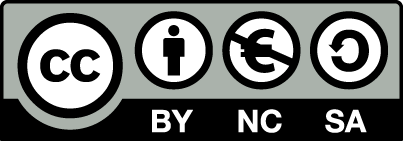 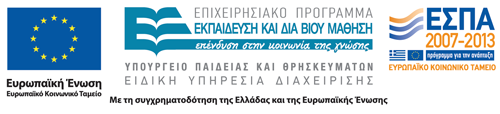 Σημειώματα
Σημείωμα Αναφοράς
Copyright Τεχνολογικό Εκπαιδευτικό Ίδρυμα Αθήνας, Ευγενία Βλάχου, Ελένη Ευαγγέλου 2014. Ευγενία Βλάχου, Ελένη Ευαγγέλου. «Μέθοδοι Διδασκαλίας στη Νοσηλευτική. Ενότητα 5: Μέθοδος Διάλεξης». Έκδοση: 1.0. Αθήνα 2014. Διαθέσιμο από τη δικτυακή διεύθυνση: ocp.teiath.gr.
Σημείωμα Αδειοδότησης
Το παρόν υλικό διατίθεται με τους όρους της άδειας χρήσης Creative Commons Αναφορά, Μη Εμπορική Χρήση Παρόμοια Διανομή 4.0 [1] ή μεταγενέστερη, Διεθνής Έκδοση.   Εξαιρούνται τα αυτοτελή έργα τρίτων π.χ. φωτογραφίες, διαγράμματα κ.λ.π.,  τα οποία εμπεριέχονται σε αυτό και τα οποία αναφέρονται μαζί με τους όρους χρήσης τους στο «Σημείωμα Χρήσης Έργων Τρίτων».
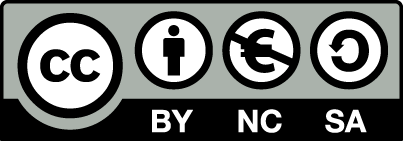 [1] http://creativecommons.org/licenses/by-nc-sa/4.0/ 

Ως Μη Εμπορική ορίζεται η χρήση:
που δεν περιλαμβάνει άμεσο ή έμμεσο οικονομικό όφελος από την χρήση του έργου, για το διανομέα του έργου και αδειοδόχο
που δεν περιλαμβάνει οικονομική συναλλαγή ως προϋπόθεση για τη χρήση ή πρόσβαση στο έργο
που δεν προσπορίζει στο διανομέα του έργου και αδειοδόχο έμμεσο οικονομικό όφελος (π.χ. διαφημίσεις) από την προβολή του έργου σε διαδικτυακό τόπο

Ο δικαιούχος μπορεί να παρέχει στον αδειοδόχο ξεχωριστή άδεια να χρησιμοποιεί το έργο για εμπορική χρήση, εφόσον αυτό του ζητηθεί.
Διατήρηση Σημειωμάτων
Οποιαδήποτε αναπαραγωγή ή διασκευή του υλικού θα πρέπει να συμπεριλαμβάνει:
το Σημείωμα Αναφοράς
το Σημείωμα Αδειοδότησης
τη δήλωση Διατήρησης Σημειωμάτων
το Σημείωμα Χρήσης Έργων Τρίτων (εφόσον υπάρχει)
μαζί με τους συνοδευόμενους υπερσυνδέσμους.
Σημείωμα Χρήσης Έργων Τρίτων (1/2)
Το Έργο αυτό κάνει χρήση περιεχομένου από τα ακόλουθα έργα:
Χρηματοδότηση
Το παρόν εκπαιδευτικό υλικό έχει αναπτυχθεί στo πλαίσιo του εκπαιδευτικού έργου του διδάσκοντα.
Το έργο «Ανοικτά Ακαδημαϊκά Μαθήματα στο ΤΕΙ Αθήνας» έχει χρηματοδοτήσει μόνο την αναδιαμόρφωση του εκπαιδευτικού υλικού. 
Το έργο υλοποιείται στο πλαίσιο του Επιχειρησιακού Προγράμματος «Εκπαίδευση και Δια Βίου Μάθηση» και συγχρηματοδοτείται από την Ευρωπαϊκή Ένωση (Ευρωπαϊκό Κοινωνικό Ταμείο) και από εθνικούς πόρους.
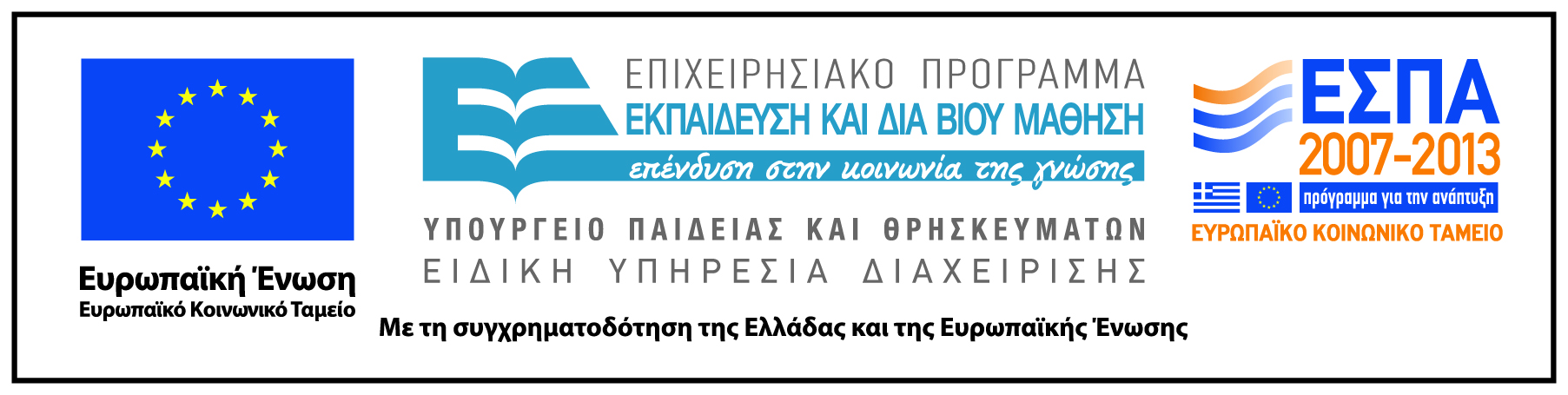